Приложение №4
Протоколу Совета директоров АО «Қазтеміртранс»
от  23 мая 2024 года
(протокол № 5).
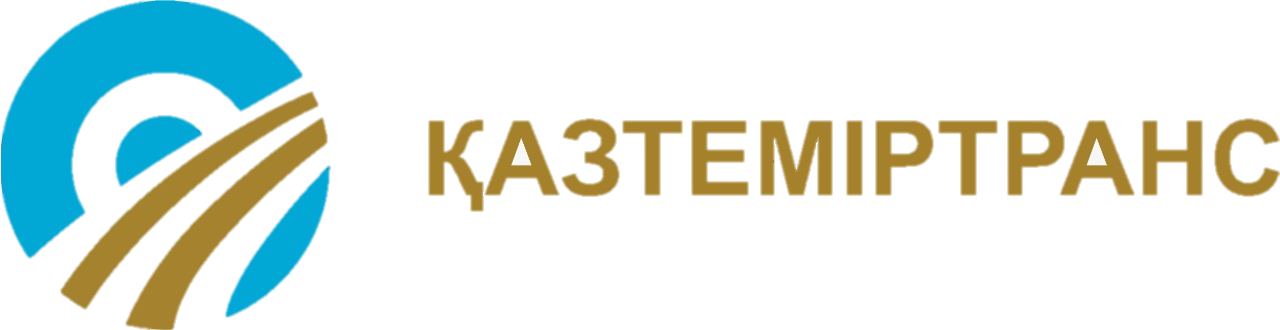 Результаты оценки эффективности устойчивого развития  АО «Қазтеміртранс» за 2023 год
Докладчик: 
Председатель Правления (Генеральный директор) 
АО «Қазтеміртранс»
Саурбаев К.А.
Результаты оценки эффективности устойчивого развития АО «Қазтеміртранс» за 2023 год
-  ухудшение
-  улучшение
- без изменений
Сводная оценка показателей (продолжение)
- улучшение  случай
- ухудшение
- без изменений